Standards Focusing on Research & Development
Increase the Impact of your R&I Project by Integrating Standardization
Noleen Campbell
NSAI Standards – Standards Officer
23rd April 2024
National Standards Authority of Ireland (NSAI)
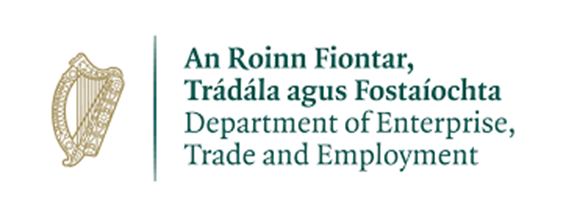 National Standards Authority of Ireland Act 1996
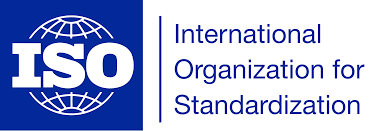 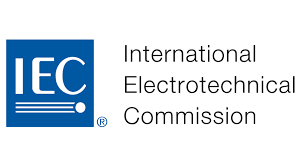 National Metrology
Legal Metrology
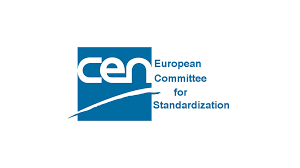 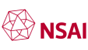 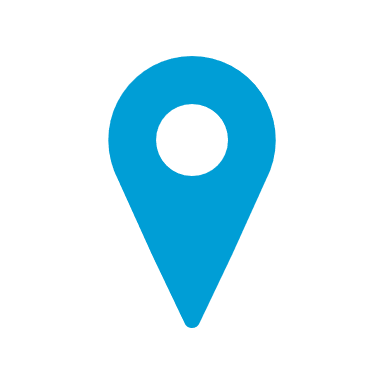 STANDARDS
Certification
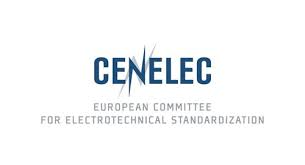 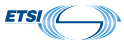 European Telecommunications Standards Institute
Several Technology Transfer Instruments
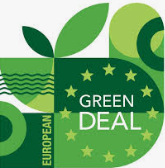 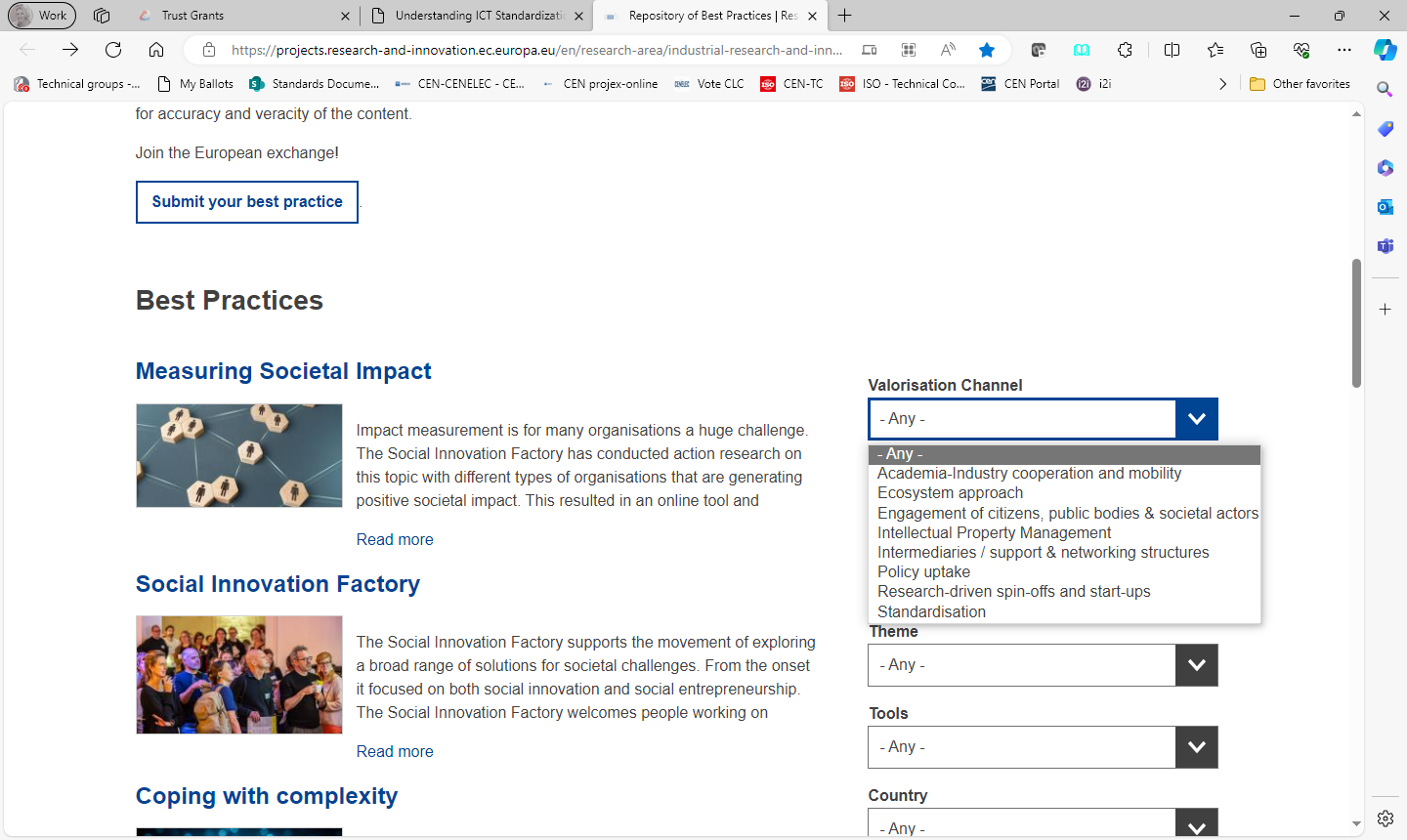 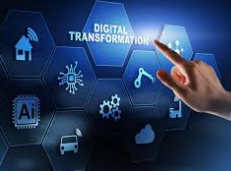 Source: EU Repository of Best Practices | Research and Innovation
[Speaker Notes: Ref:Repository of Best Practices | Research and Innovation (europa.eu) - https://projects.research-and-innovation.ec.europa.eu/en/research-area/industrial-research-and-innovation/eu-valorisation-policy/knowledge-valorisation-platform/repository]
Standard Types
make a product
manage a process
deliver a service 
supply materials 
Voluntary
Standards across all TRLs
Scale
Mass Market
Management System Standards
(e.g. new ISO Innovation Management Series)
Use Cases
Reference Architecture Standards
Interoperability Standards (e.g. IoT)
Terminology /Vocabulary Standards
RD&I Process (technology, product, service development)
Interface Standards
Data Format Standards
Safety Standards
Performance Standards 
Materials Standards
Design Standards
Product / ServiceSpecific Standards
Test & Measurement Standards  (Data Quality / Integrity)
Basic Research
Market / Technology Readiness Level  (TRL)
Why get involved in Standards Development?
Impact at scale - Global audience
Spread technological advances, interoperability
Shorter time to market
Build networks – Transparency, Openness, Consensus, Inclusiveness
Ensure Innovations effectively solve the problems they set out to
Gain access to state-of-the-art knowledge
IP into a Standard (SEPs)
Support regulatory requirements
Opportunity for eventual public procurement
Sustainability beyond project lifetime
Standards
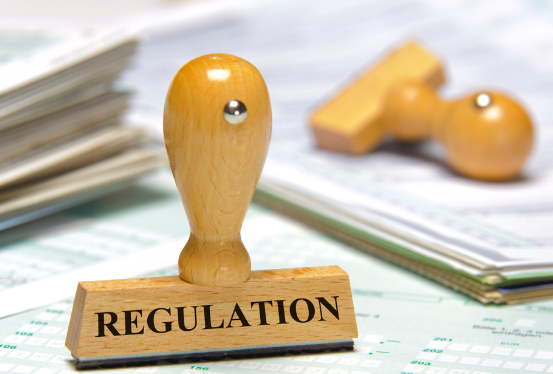 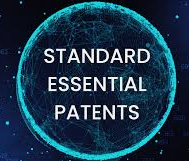 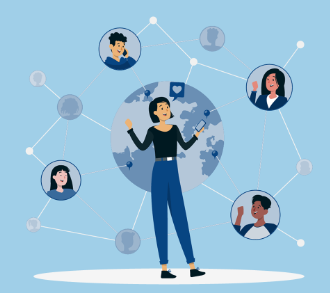 Standardization           Research
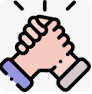 Standardization and research are mutually supportive

Research produces knowledge that can flow into standards 

Standards can serve as a knowledge source for further/new R&D projects

Prevents the reinvention of the wheel and stimulates ideas for new research projects
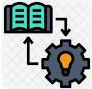 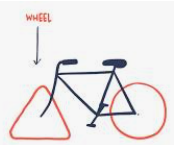 Source: ETSI - Understanding ICT Standardization
[Speaker Notes: Recursive relationship between research & innovation, and standardisation processes and how they can reinforce each other to boost knowledge valorisation
Research produces knowledge that can flow into standards – And knowledge flows from standardization back to research.

Ref: See StandICT page with list of Training and ETSI doc - Understanding ICT Standardization | StandICT.eu 2026
Figure: From ETSI doc also - Figure 5.7: Research and standardization; adapted from Blind (2009)]
Code of Practice on Standardization for Researchers
Code of Practice on Standardization in the European Research Area
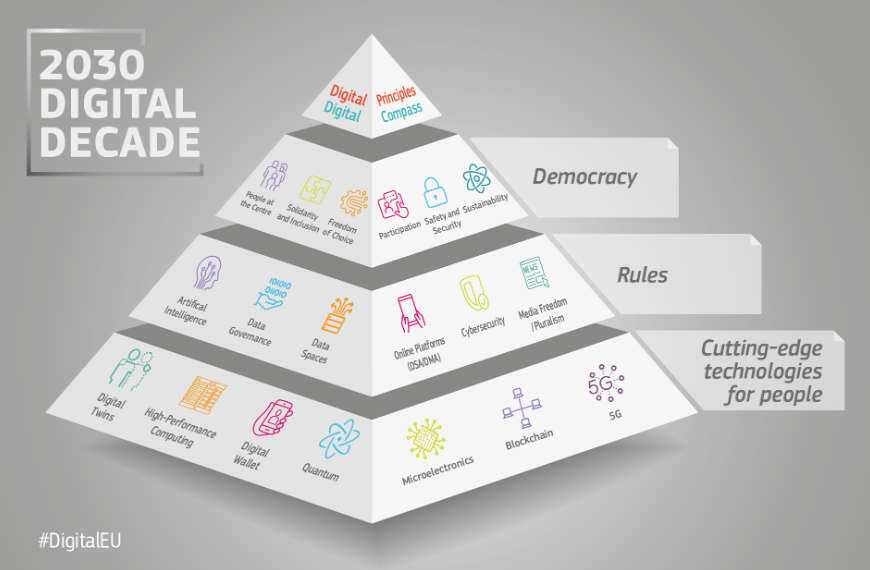 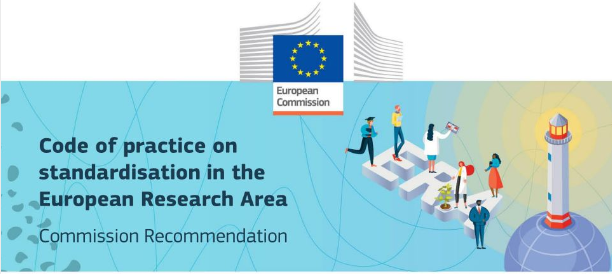 Strategic importance of standardisation

Raise Awareness among Researchers and Innovators and TTOs
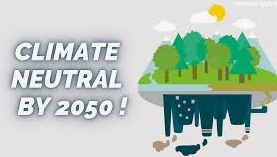 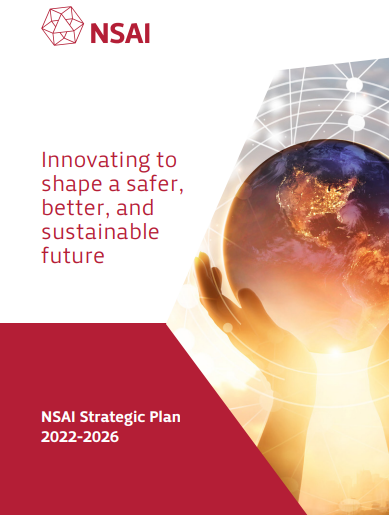 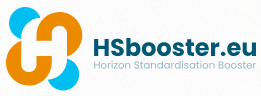 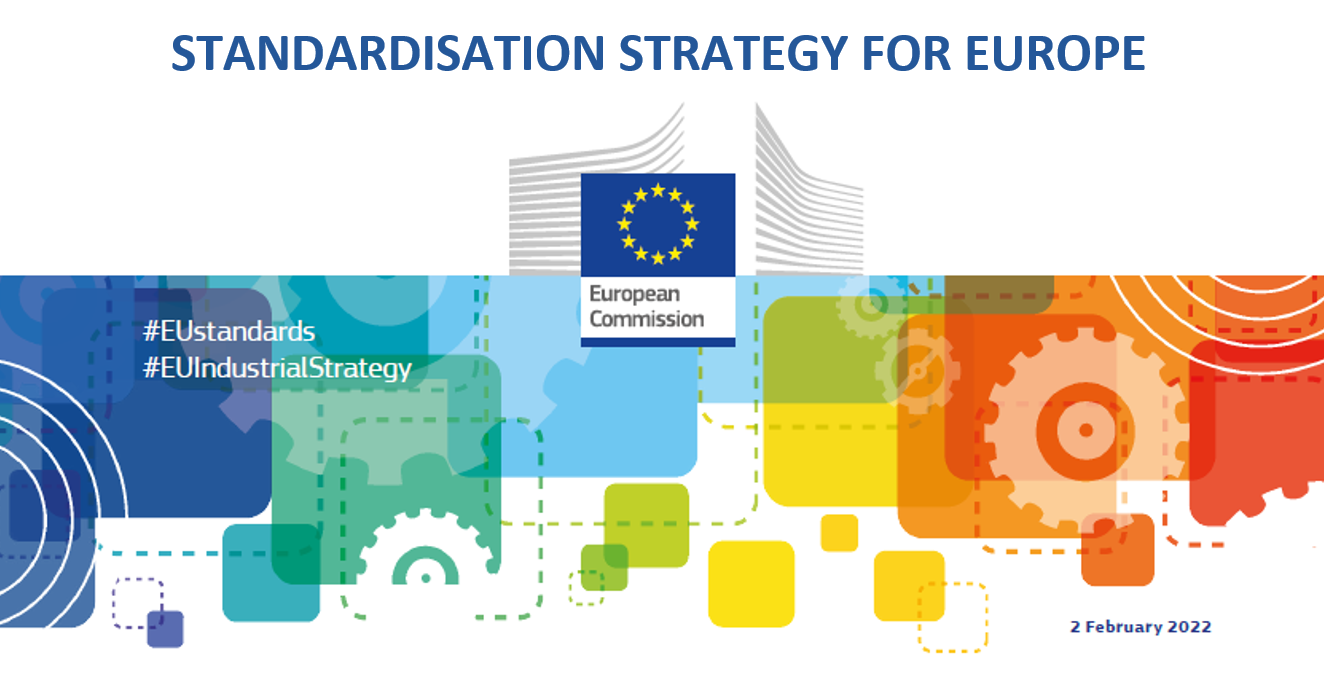 “Europe’s R&I, including via Horizon Europe and its other programmes, needs to be exploited more in identifying and transferring relevant research into standards” – European Commission
[Speaker Notes: EC’s Standardisation Strategy for Europe Ref: “Europe’s R&I, including via Horizon Europe and its other programmes, needs to be exploited more in identifying and transferring relevant research into standards.”]
Irish RD&I Standardisation Leaders
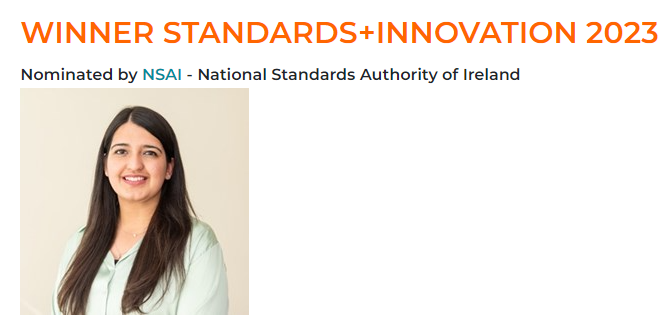 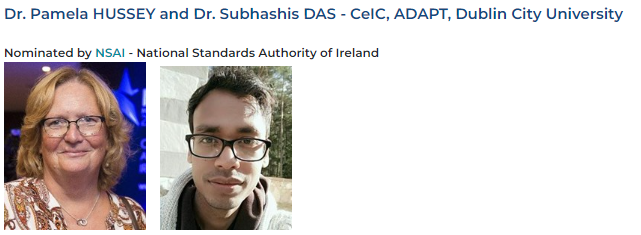 Sweta Malik
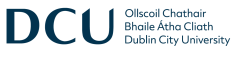 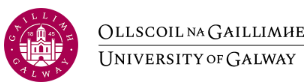 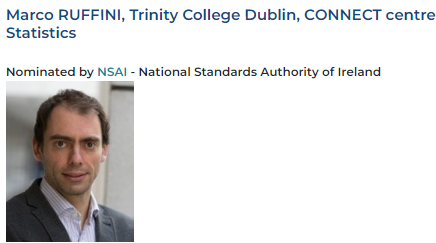 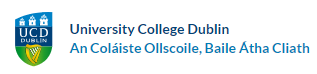 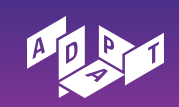 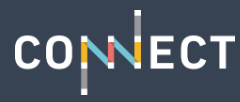 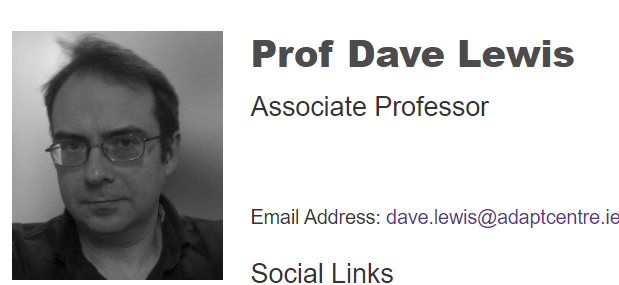 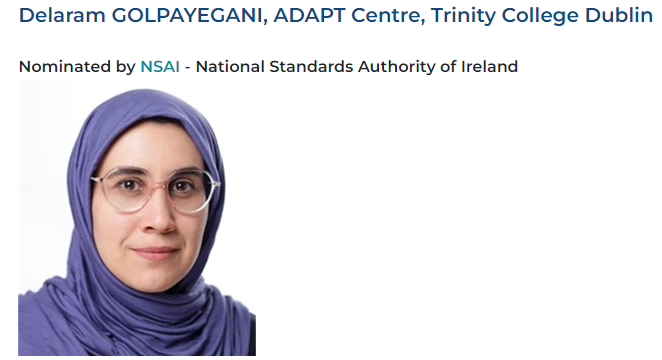 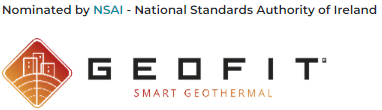 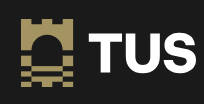 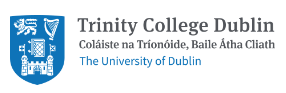 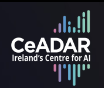 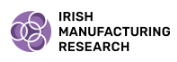 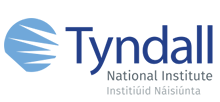 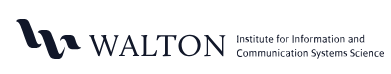 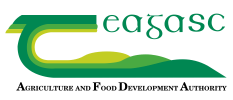 [Speaker Notes: ADAPT Centre – Dave Lewis and nominated Delaram Golpayegani - AI
TUS – MPEG
Marco Ruffini CONNECT in the area of virtualising and slicing Passive Optical Networks
CONNECT Centre in areas such as IoT, 6G
Nominated GEOFIT Project - Deployment of novel GEOthermal systems for energy efficient building retrofitting
Nominated Pamela Hussey and Subhashis Das in the area of Electronic Health records to help with interoperability
Walton Institute – Quantum and IoT
Marei institute and UCC - Underwater Acoustics
Sweta Malik WINNER – electrical energy market trading]
speaker.name@nsai.ie
noleen.campbell@nsai.ie